Linked Dipole Antenna

N4POW Monthly Meeting

April 2024

Chuck Nunnelly
N4AVC
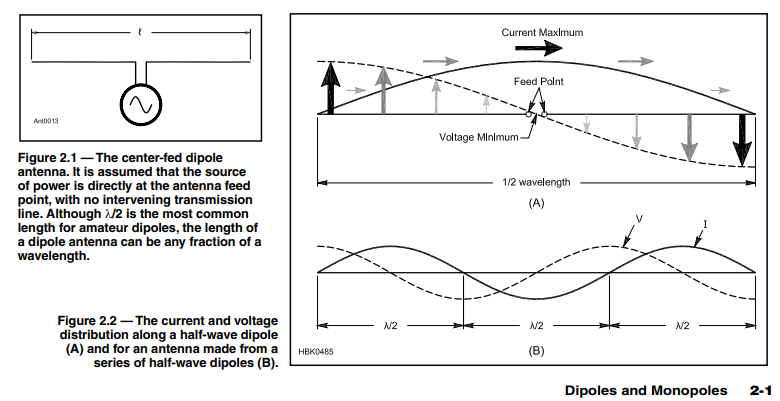 The ARRL Antenna Book, 22nd Edition
(Newington CT, ARRL 2011)
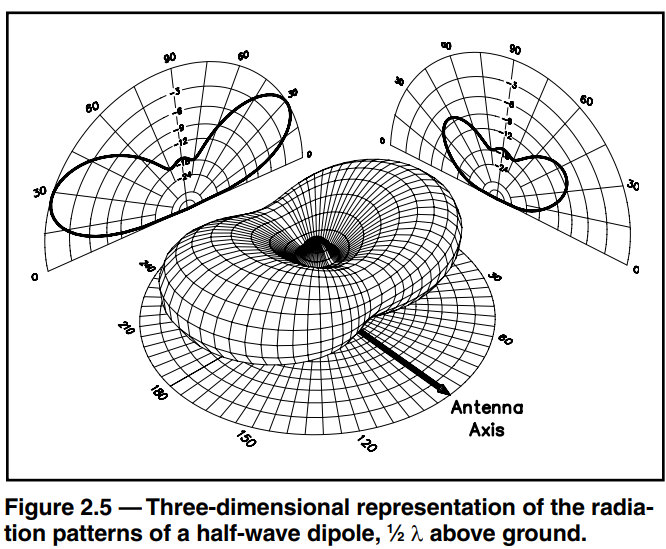 The ARRL Antenna Book, 22nd Edition
(Newington CT, ARRL 2011)
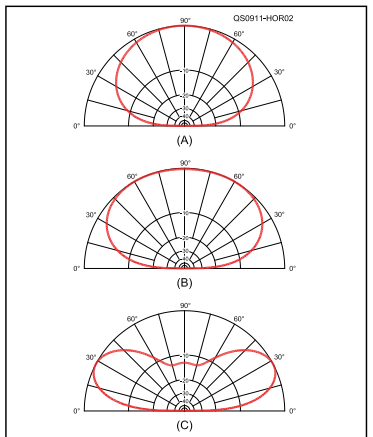 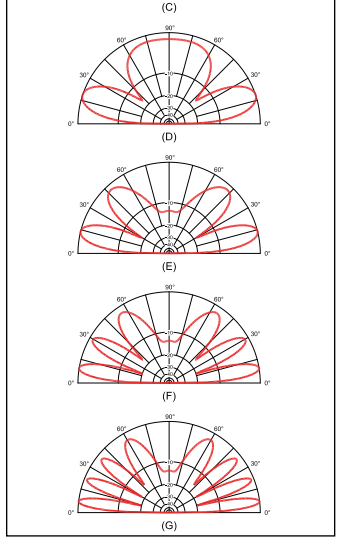 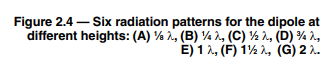 The ARRL Antenna Book, 22nd Edition
(Newington CT, ARRL 2011)
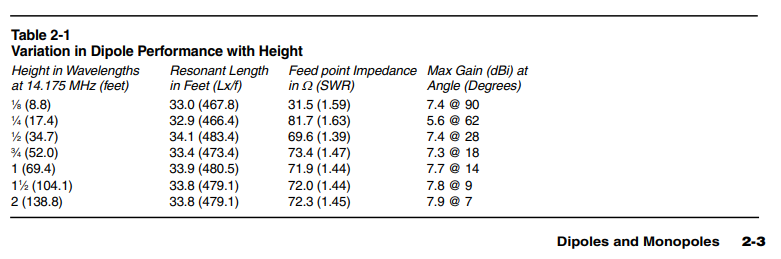 The ARRL Antenna Book, 22nd Edition
(Newington CT, ARRL 2011)
40
20
10
Links
½ wave = 468/freq
Coax Shield
Coax Center
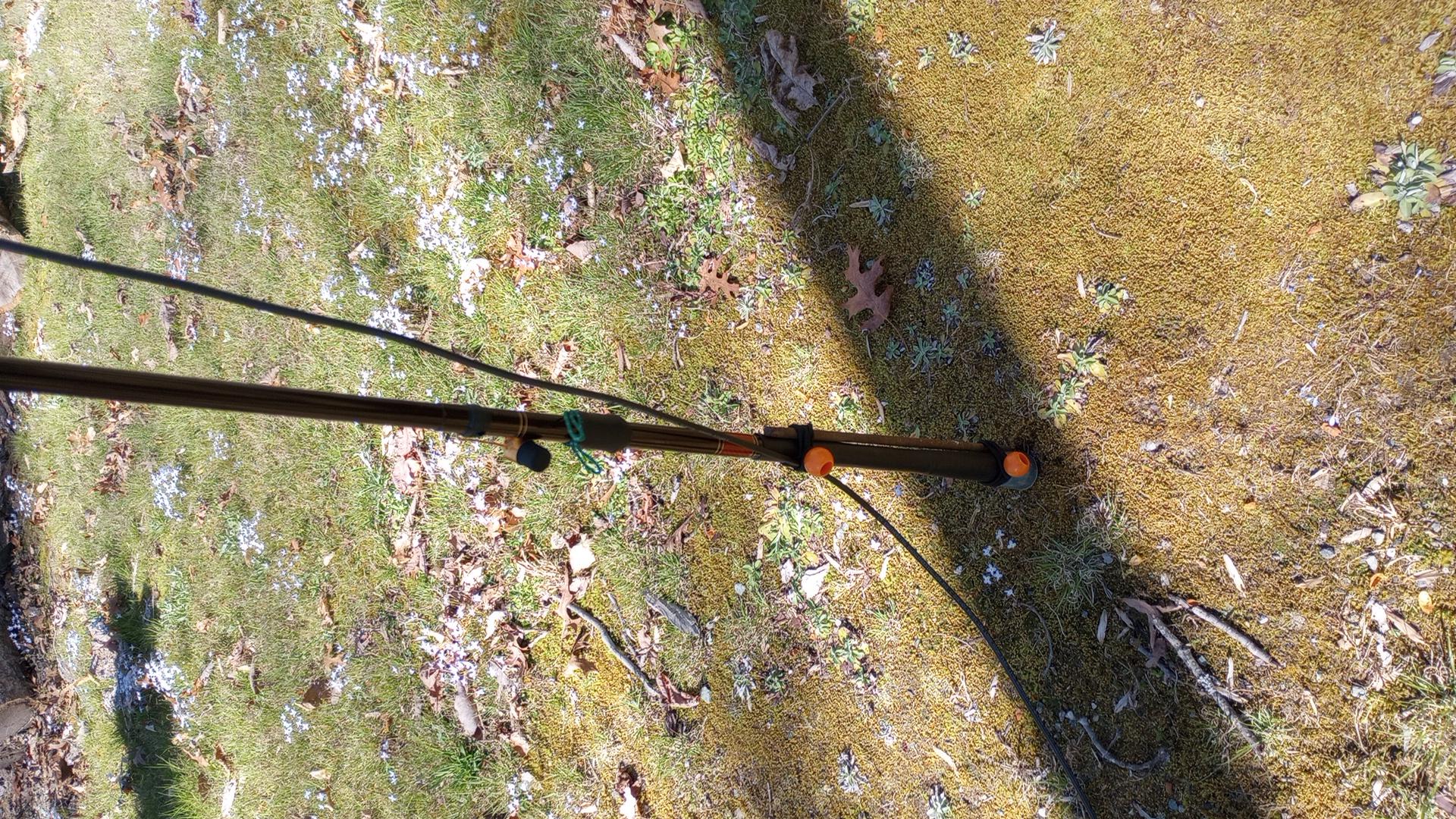 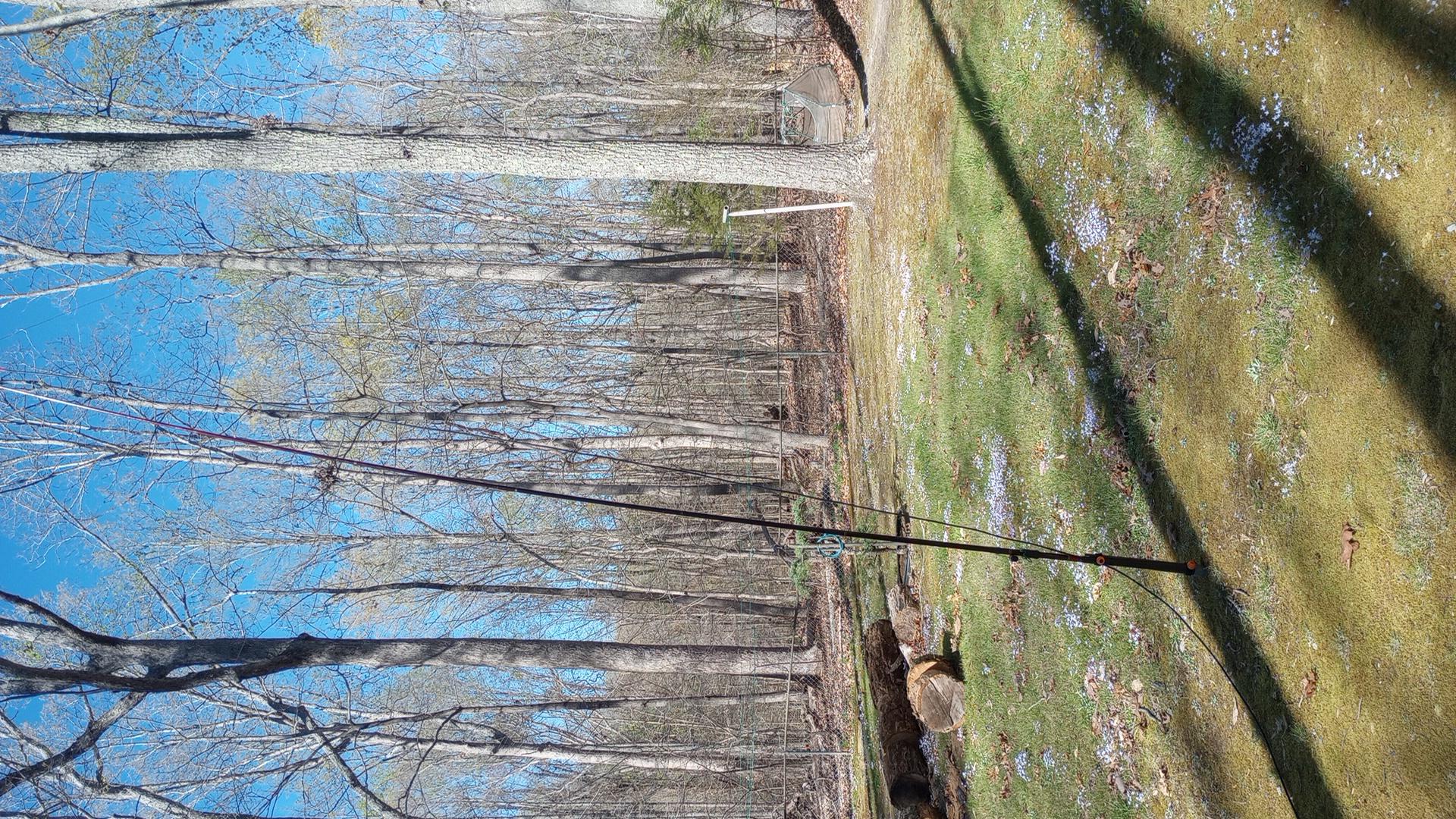 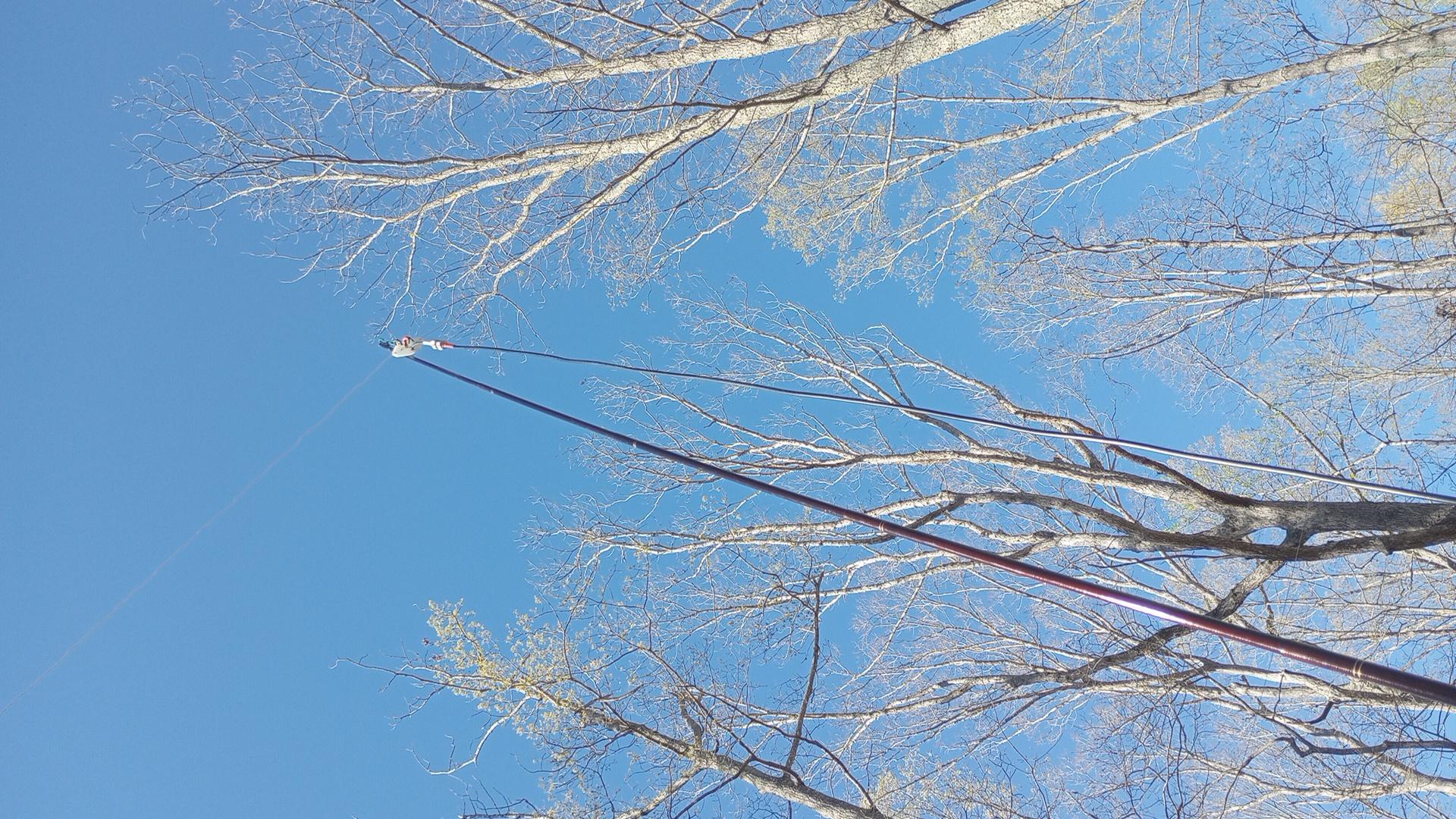 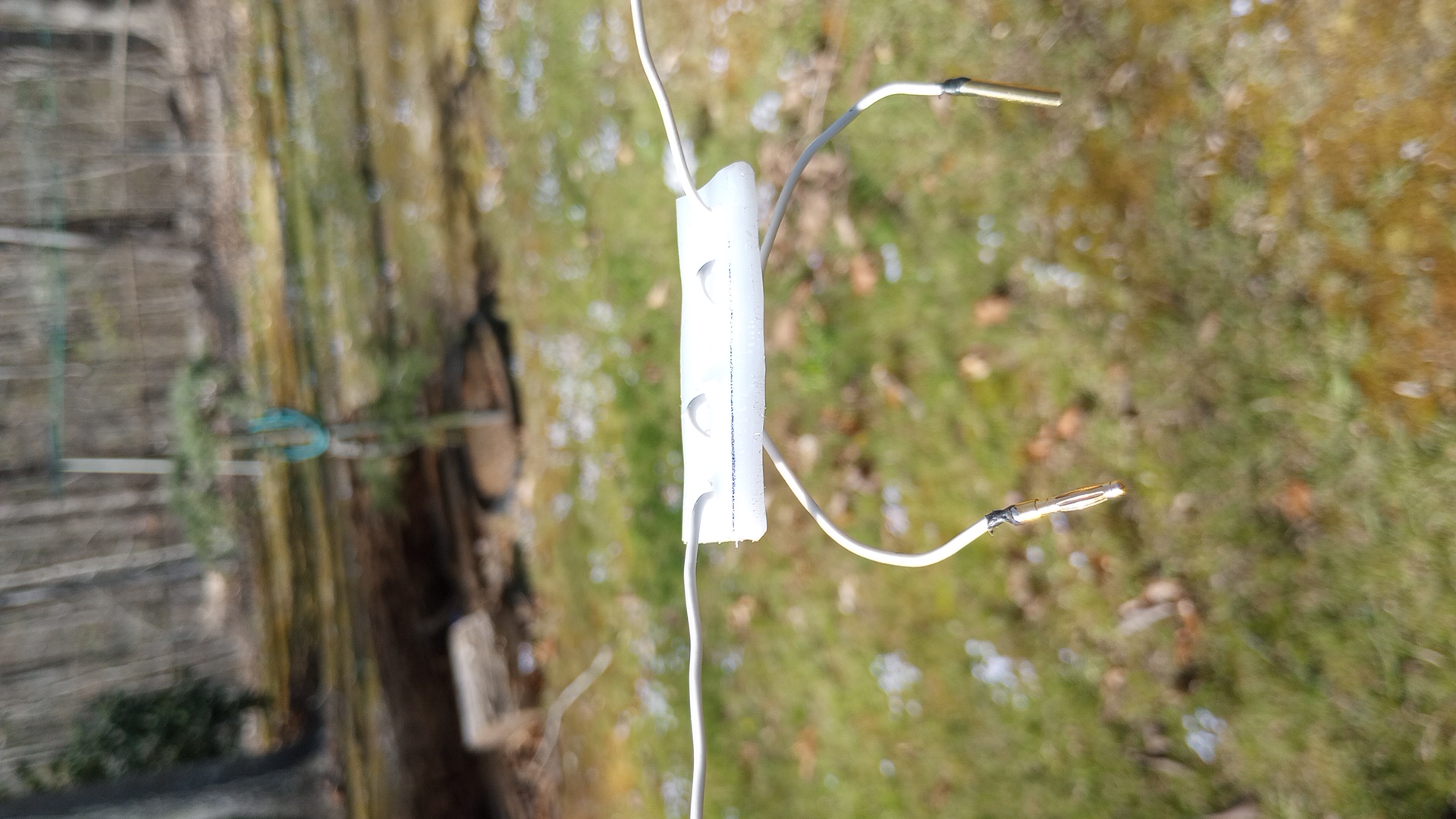 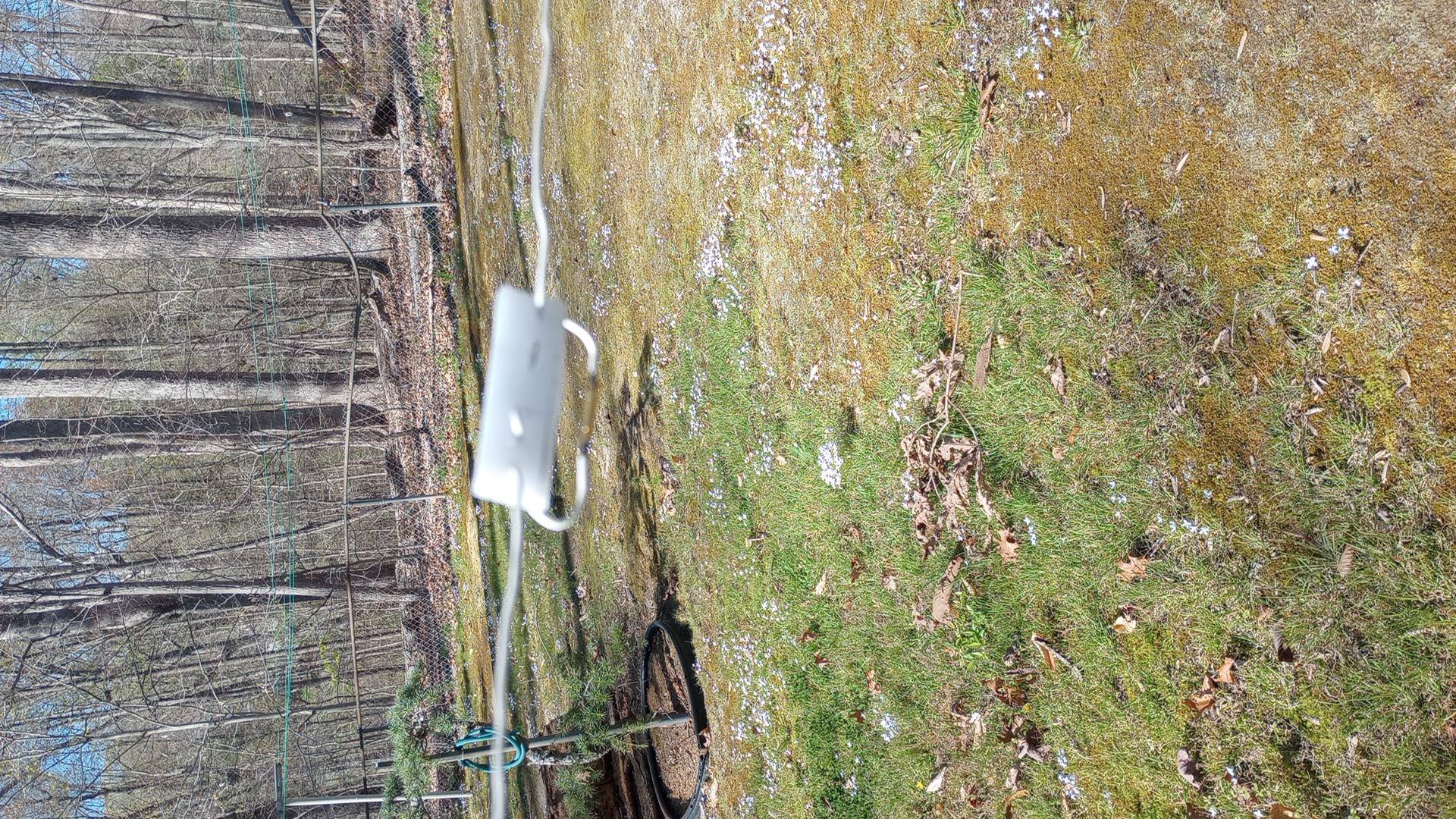 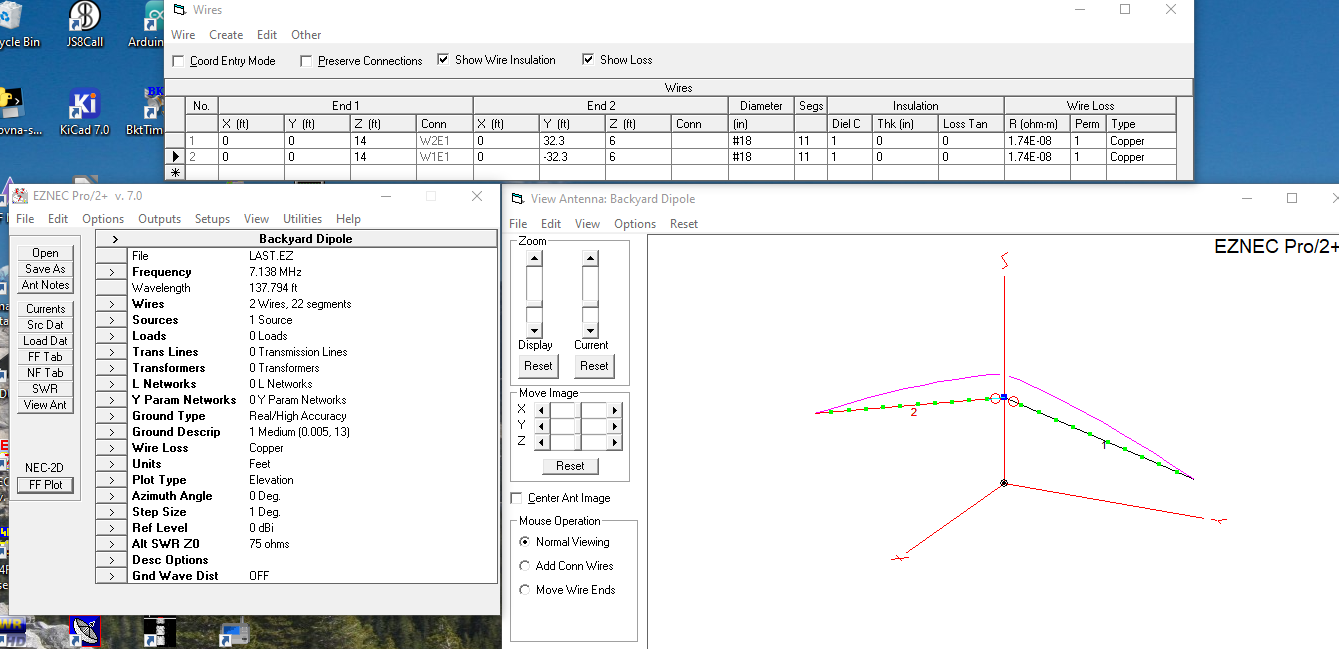 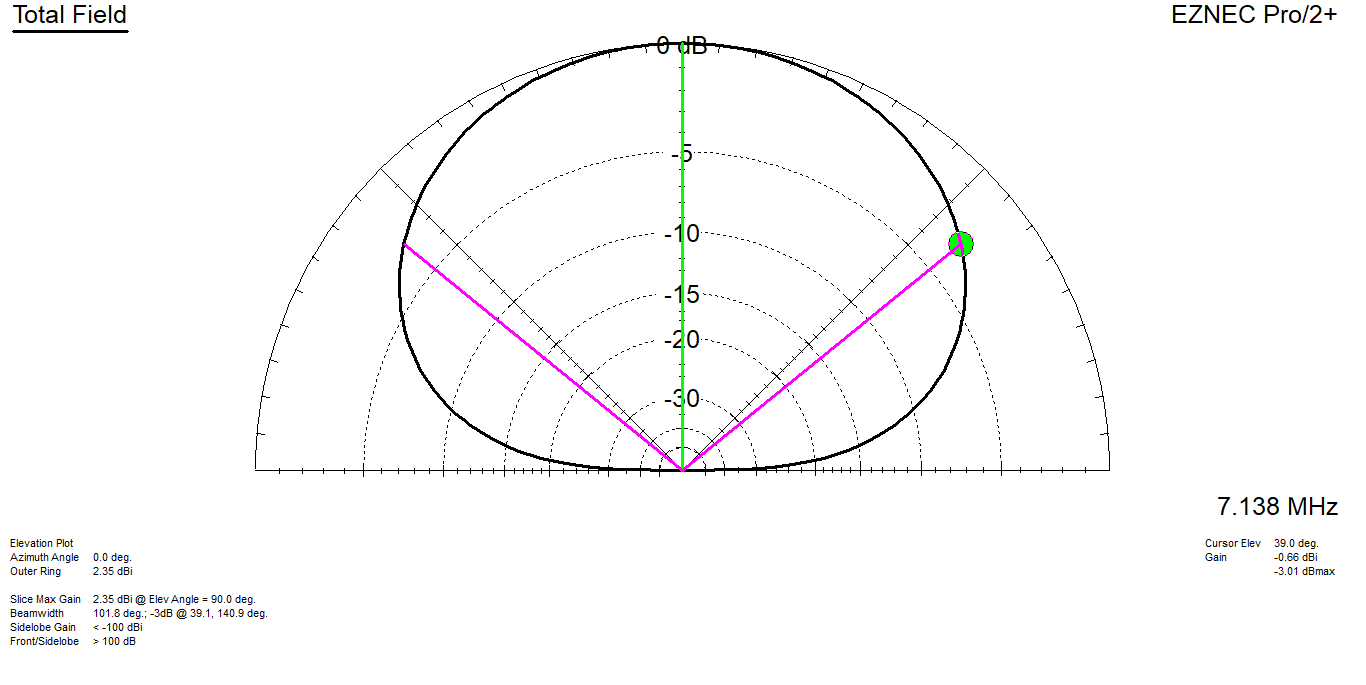 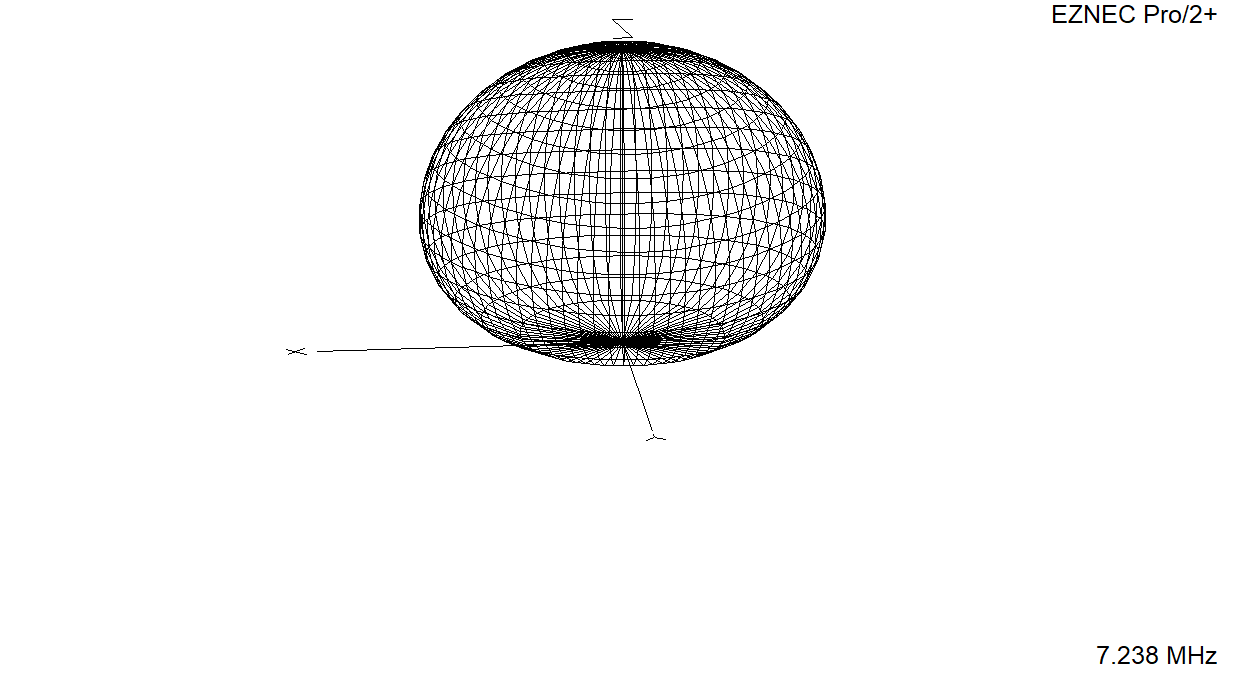 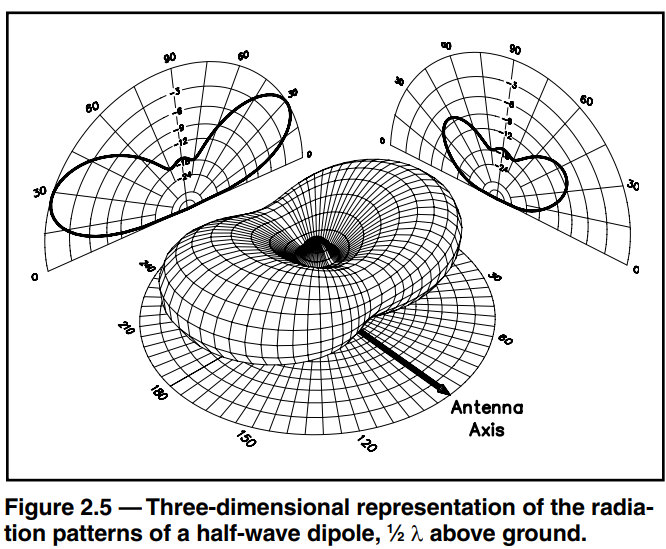 The ARRL Antenna Book, 22nd Edition
(Newington CT, ARRL 2011)
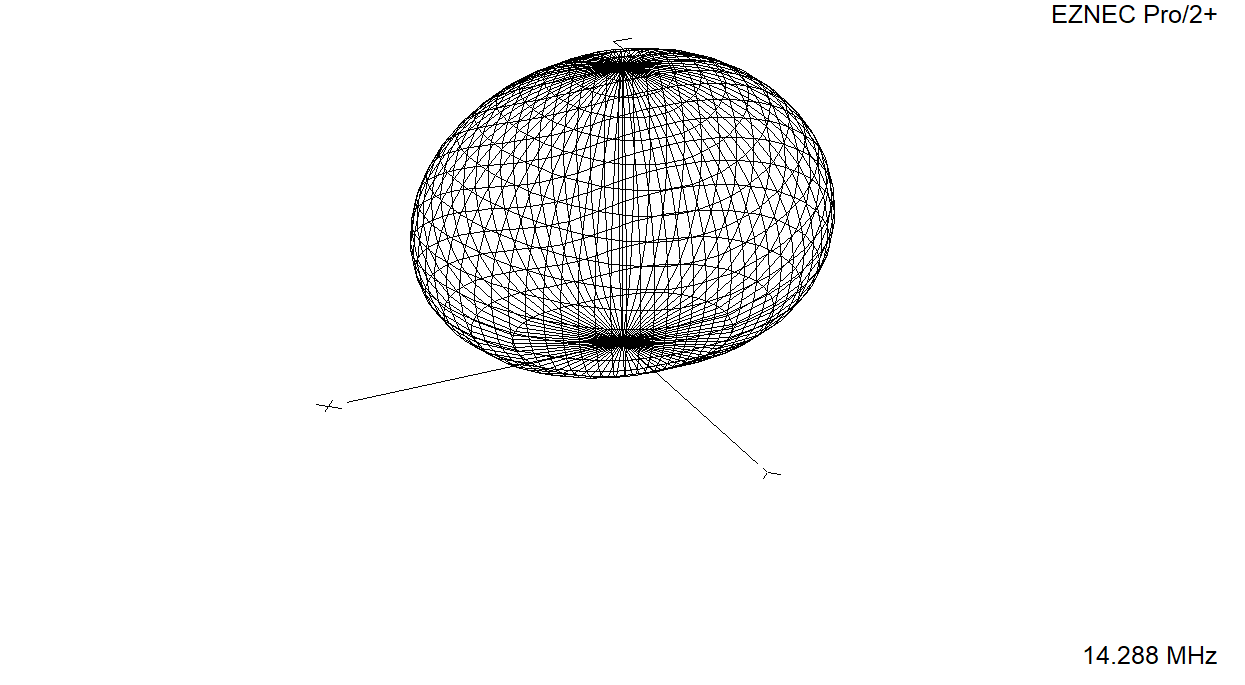 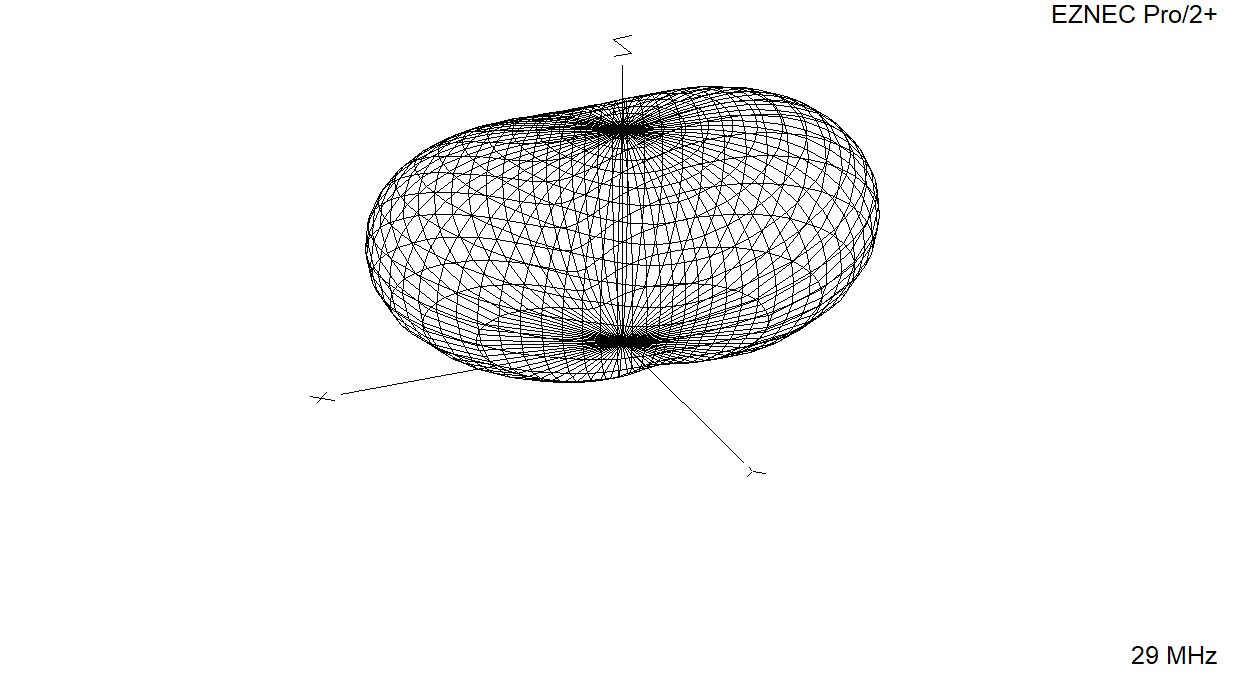 1
½ wave above ground – not inverted v
Backup Slides
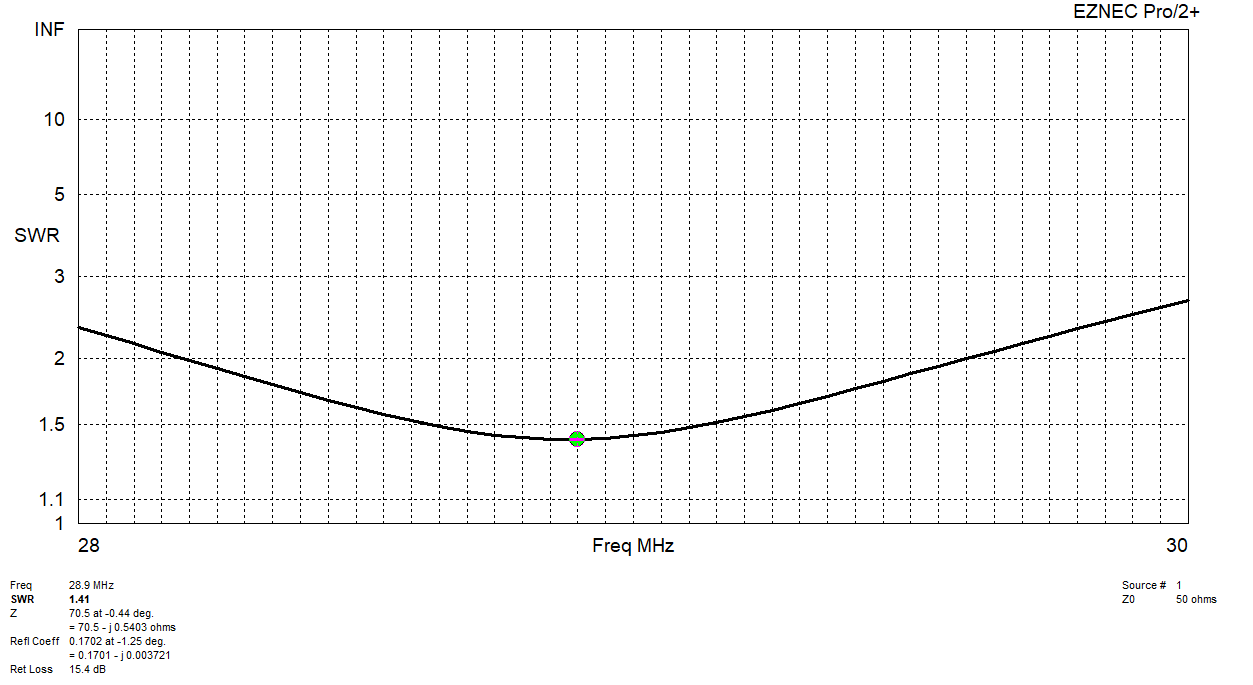 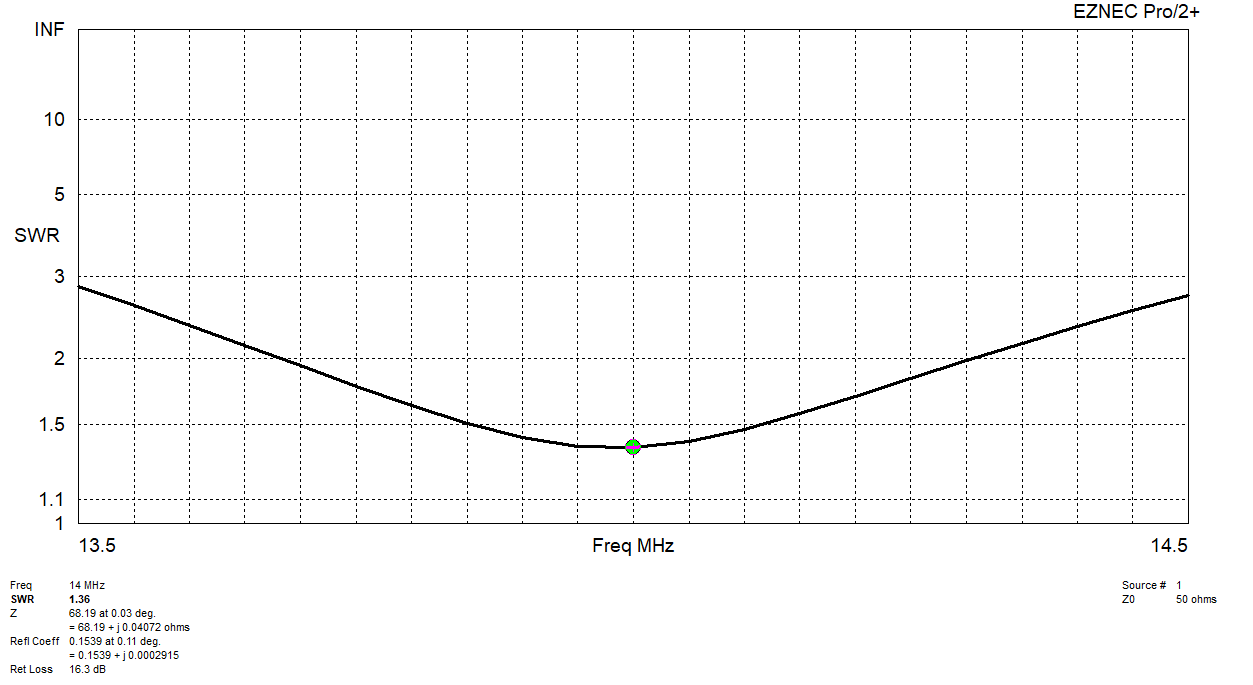